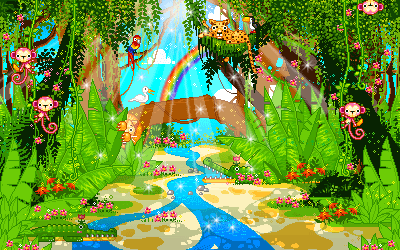 Welcome to my English class
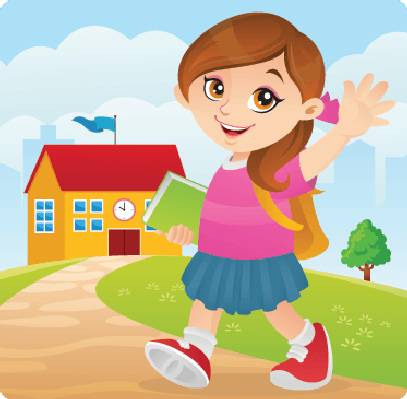 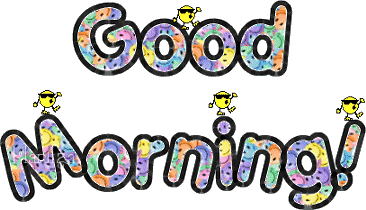 How are you doing today ?
Teacher’identy
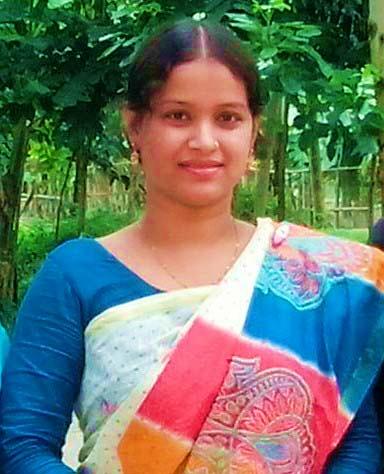 Kamrunnaher
Assistant teacher
Sreerampor purbopara govt.prymary school.
Raipura-Narsingdi
Lesson’s identy
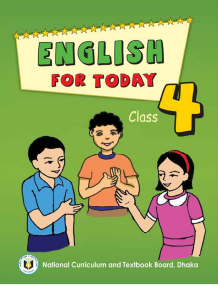 Class: Four
Subject : English
Unit : 1 About me
Lesson 1-2 (C)
Learning outcomes-
Listening
1.1.1 Recognize sound differences in the context words.
1.4.1 recognize and use intonation patters for Wh andYes/ no questions,greetings and statements.
Speaking
1.1.1 Repeat after the teacher and say words,phrases and sentences with proper sounds , stress an intonation.
2.1.1 Change greetings and farewells. 
 Reading
1.4.1 Read words,pharses and sentences in the text.
1.5.1 Read words,pharses and sentences in the text with proper pronunciation,strees and intonation.
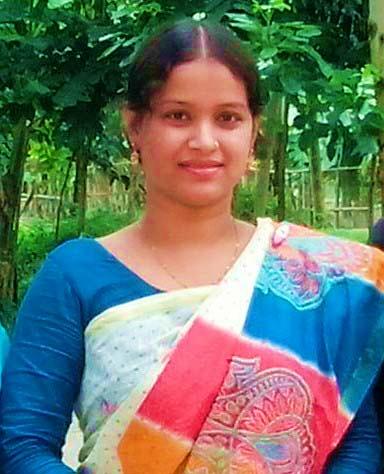 Hello! dear students.
My name is Kamrunnaher.
I am your English teacher
Do you remember ,what we have to say when introducing someone ?
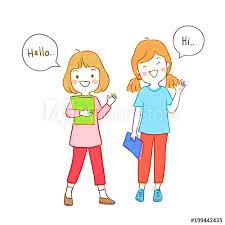 Come here Mitu and Ritu do the activity.
What do you understand to see the picture ?
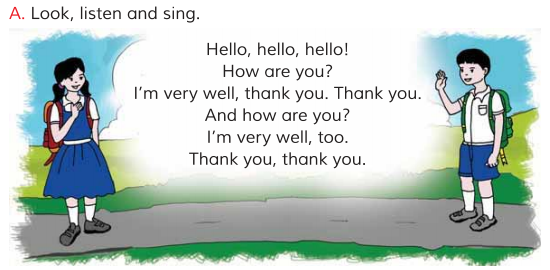 They are greetings.
Now we will listen a audio very cearfully
Everyone sing with audio again and again
Grouo work
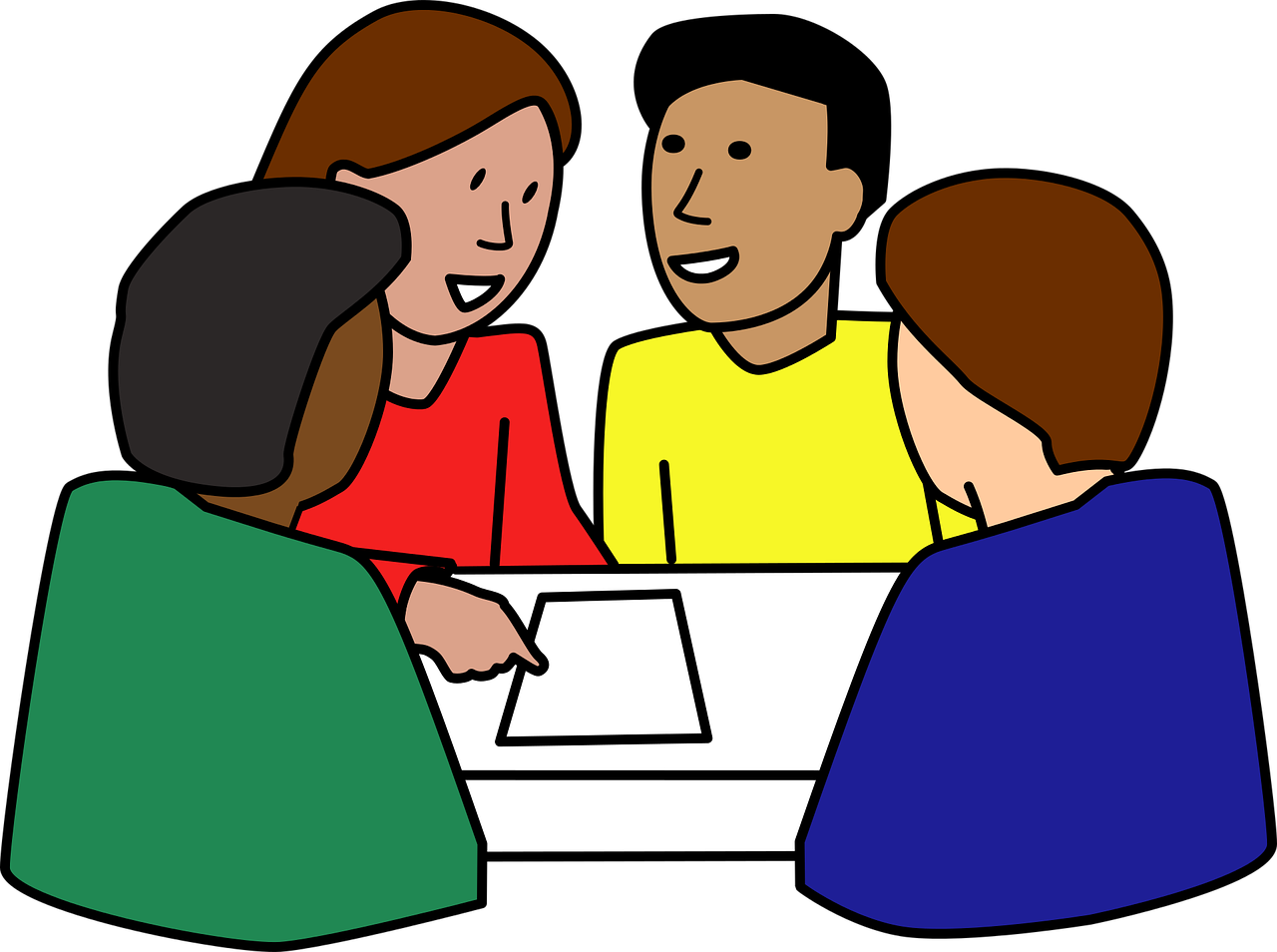 Now you will practice in group.
Now open your English book page no 3
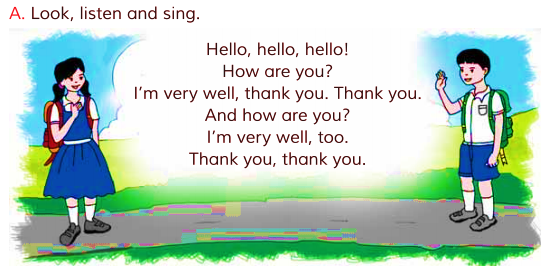 Today we will learn this greetings song.
Everyone repeat after me again and again.
Pair work
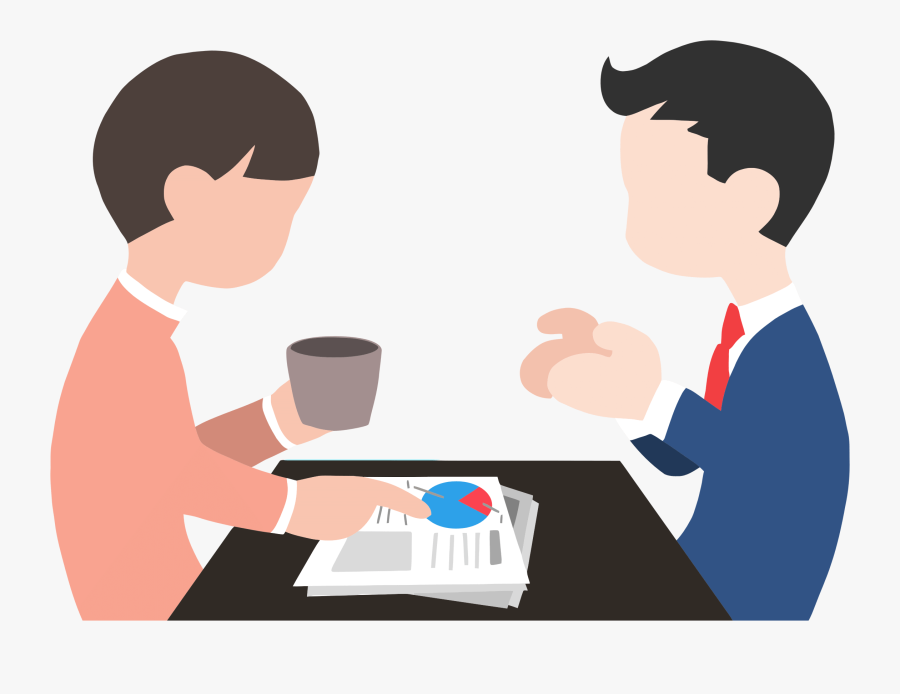 Now you will practice among pair work.
One day one word
practice –
অনুশীলন
I am practicing again and again
Home work
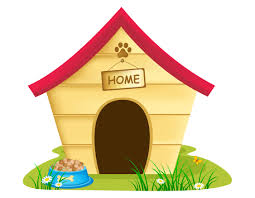 You will practice to sing the song .
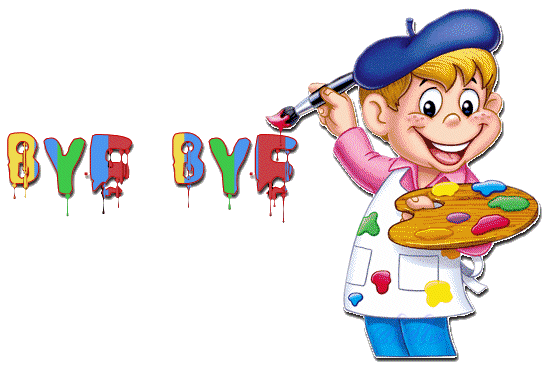 Thank you, that’s all for today
See you tomorrow.